Figure 2 Effects of calpain inhibition on apoptosis in high glucose-stimulated cardiomyocytes. Cardiomyocytes were ...
Cardiovasc Res, Volume 84, Issue 1, 1 October 2009, Pages 100–110, https://doi.org/10.1093/cvr/cvp189
The content of this slide may be subject to copyright: please see the slide notes for details.
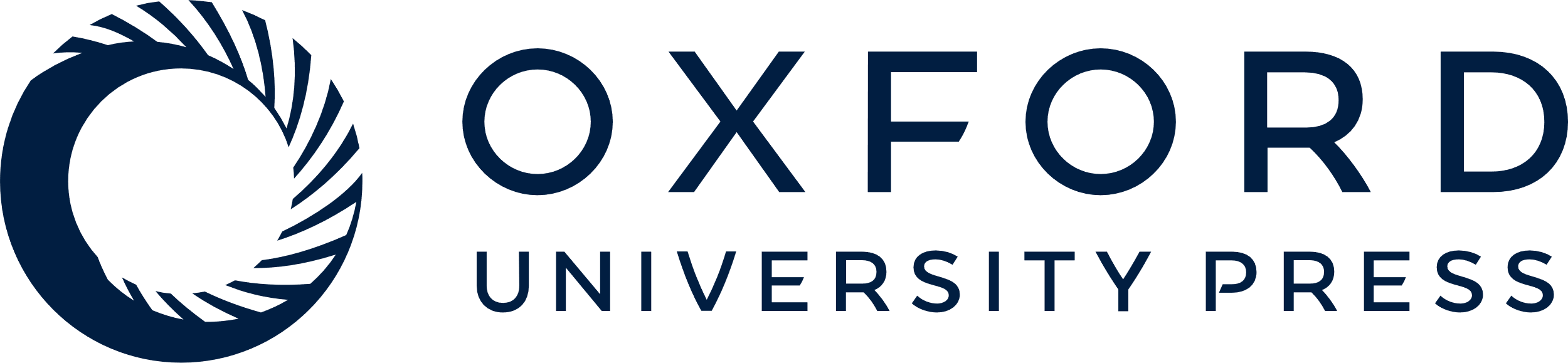 [Speaker Notes: Figure 2 Effects of calpain inhibition on apoptosis in high glucose-stimulated cardiomyocytes. Cardiomyocytes were incubated with NG, HG, or mannitol (33 mM) in combination with CI-III or PD150606 for 18 h. (A) Caspase-3 activity was measured in cardiomyocytes. (B) A representative staining for Hoechst33342 (blue signal) and annexin-V (green signal) is shown from HG (a and c) and HG+PD150606 (b and d) treated cardiomyocytes. (C) Quantification of the percentage of annexin-V positive cells. (D) Cardiomyocytes were incubated with NG or HG in the presence of AC-DEVD-CHO (CHO, 50 µM) or vehicle for 18 h. The percentage of annexin-V positive cells was quantified. (E) and (F) Cardiomyocytes were transfected with calpain-1 siRNA or scramble siRNA and followed by high glucose. Caspase-3 activity (E) and the percentage of annexin-V positive cells (F) were determined in HG-stimulated cardiomyocytes. Data are mean ± SD, n = 3–5. *P < 0.05 vs. Vehicle in NG or scramble siRNA in NG, #P<0.05 vs. Vehicle in HG or scramble siRNA in HG.


Unless provided in the caption above, the following copyright applies to the content of this slide: Published on behalf of the European Society of Cardiology. All rights reserved. © The Author 2009. For permissions please email: journals.permissions@oxfordjournals.org.]